For Inspiration and Recognition of Science and Technology
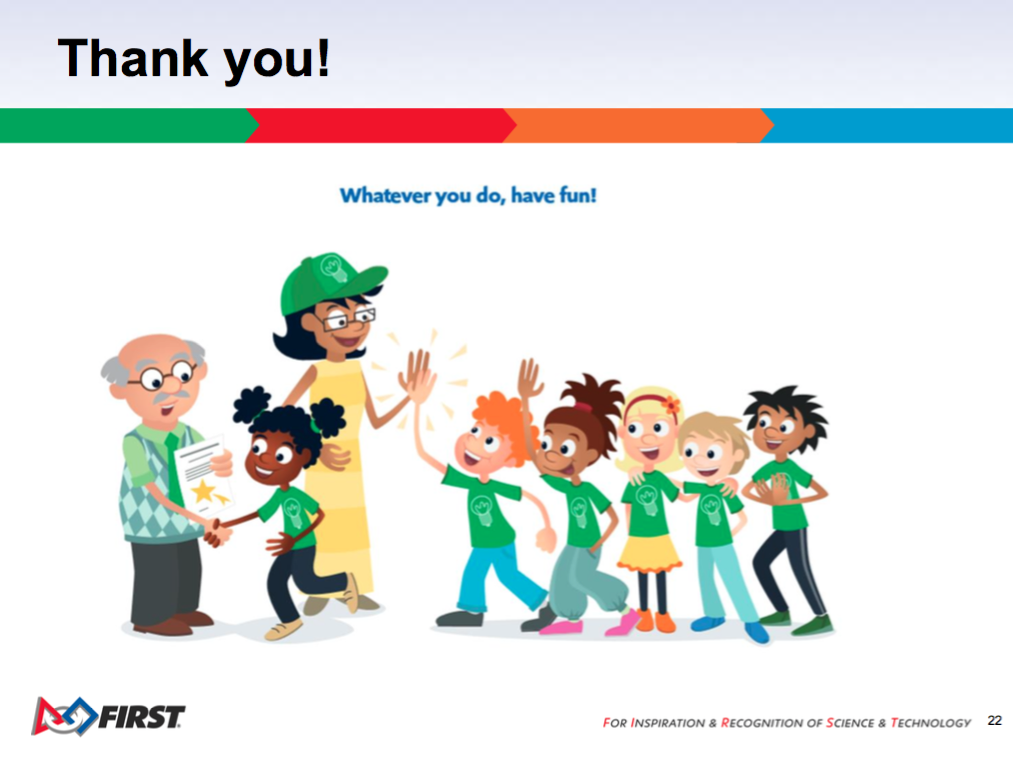 What is FIRST ?
FLL Explore – Grades 2-4
FLL Challenge – Grades 4-8
FRC – Grades 9-12
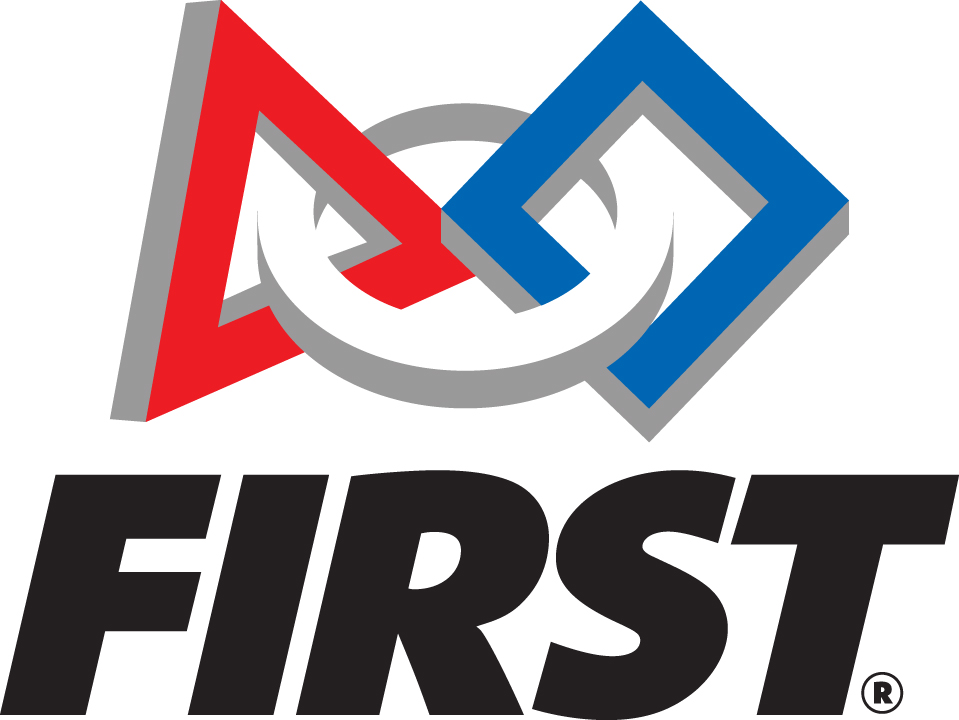 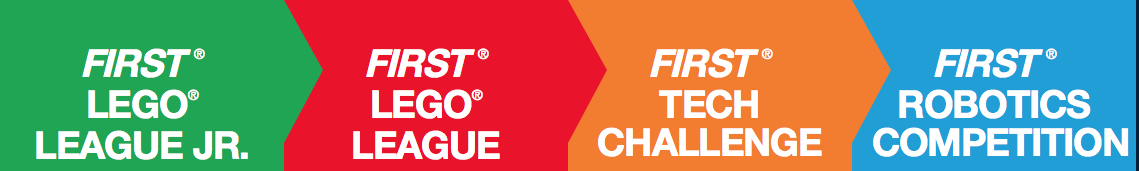 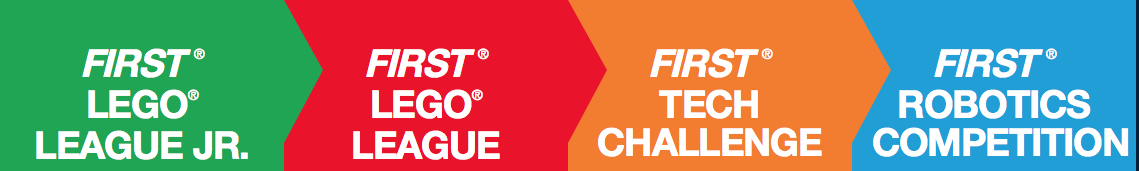 CHALLENGE
EXPLORE
What is FIRST LEGO League Explore?
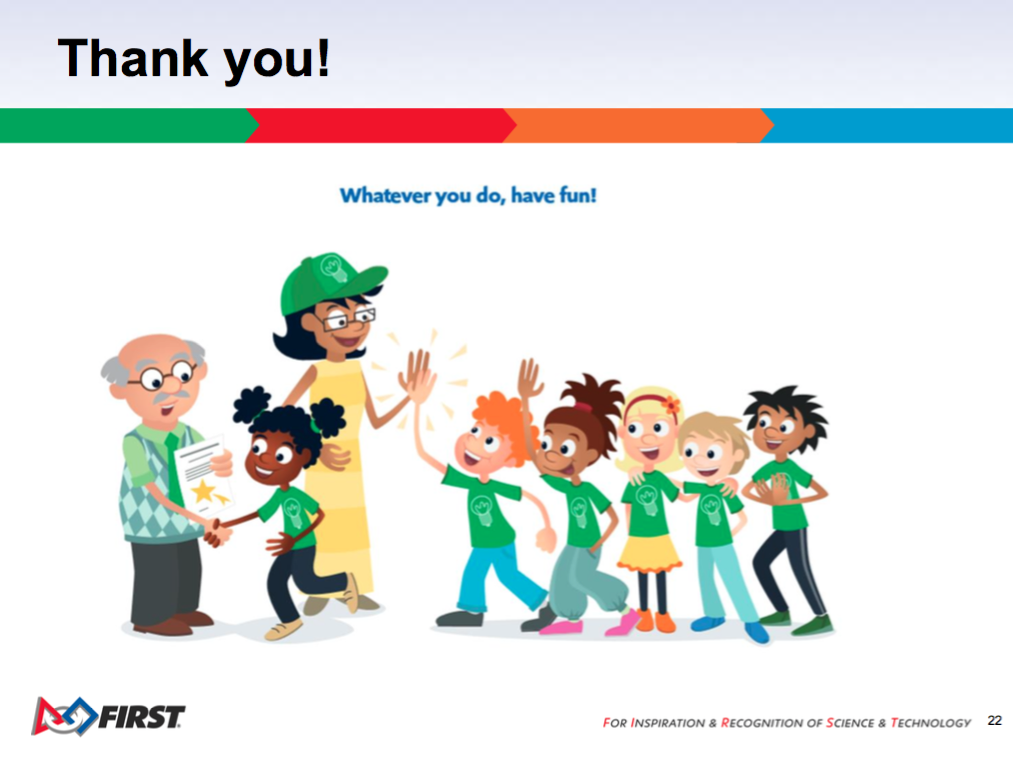 6 children per team
Grades 2-4
Met once a week for about 8 weeks
Learned about a science topic (energy/power)
Built a LEGO model (“Superpowered”)
Present their work - model, topic & team
Core Values
Core Values
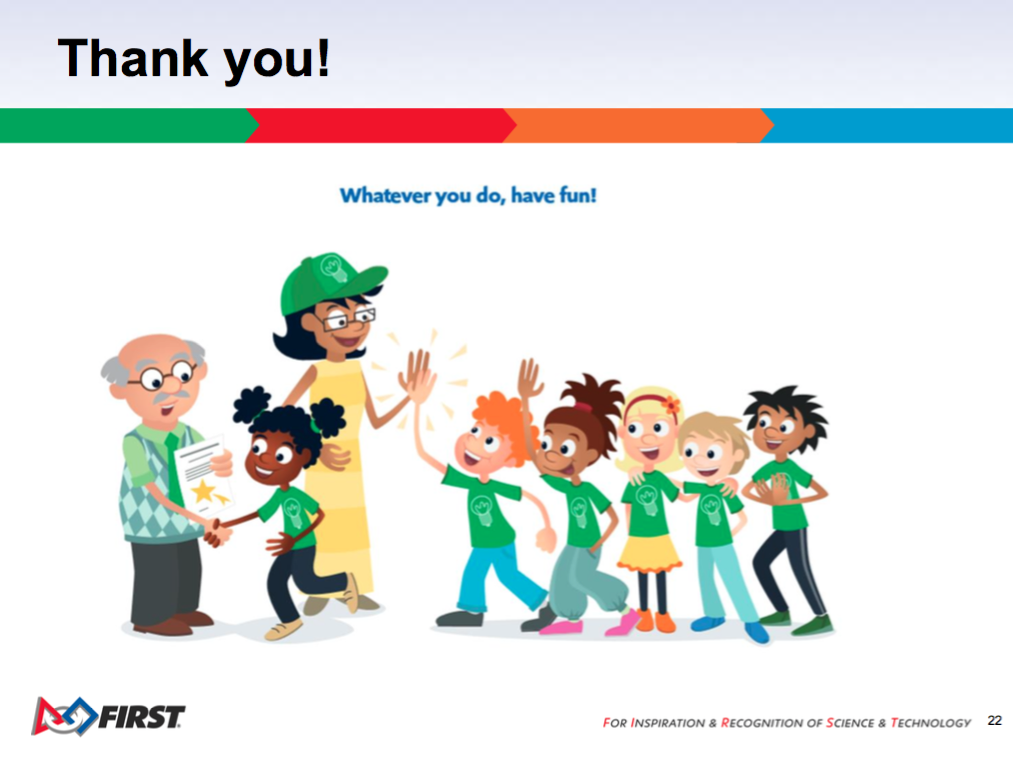 Discovery – Explore new skills and ideas.
Innovation – Use creativity and persistence to solve problems.
Impact – Apply our ideas to improve our world.
Inclusion – Respect each other and embrace our differences.
Teamwork – We are stronger when we work together.
 Fun – Enjoy and celebrate what we do!
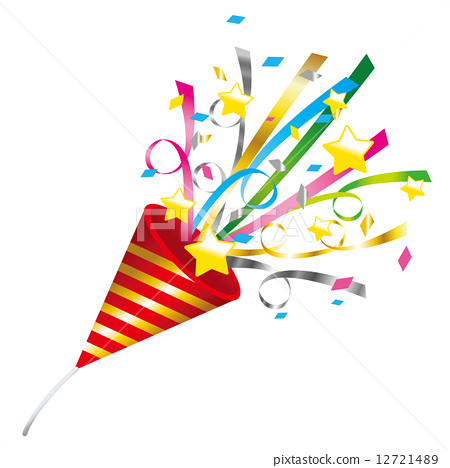 Each Year a New Challenge Topic
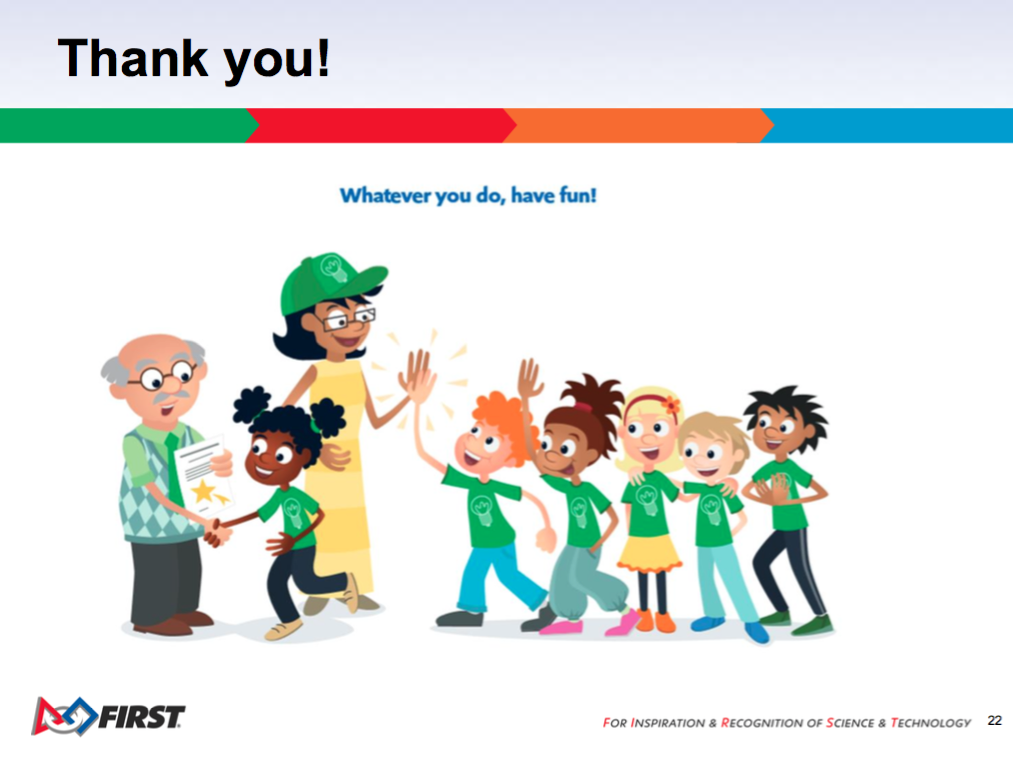 Imagine and innovate new ways to create and communicate art across the globe.


 Create a team model showing the ideas of the team.
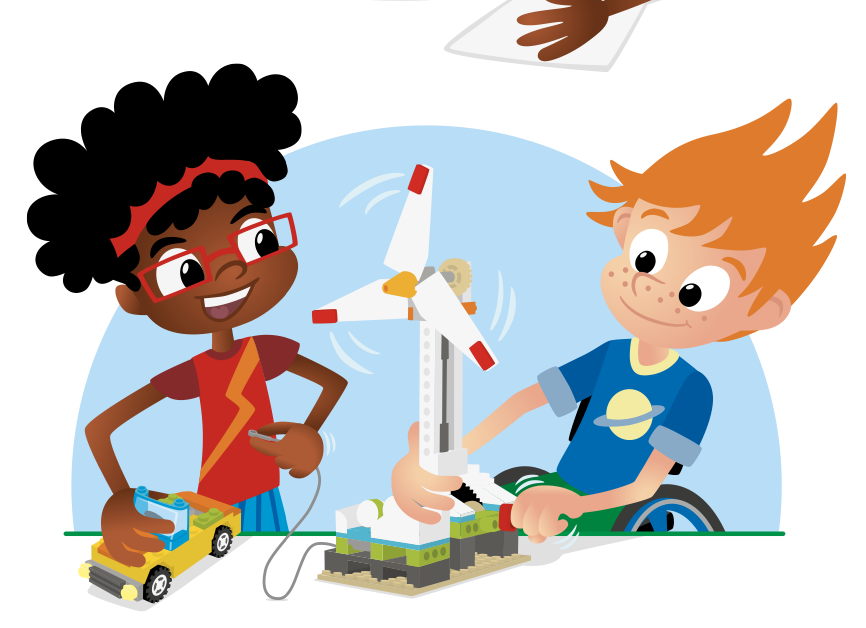 Incorporate and program LEGO using the “WeDo” OR “Spike” software

Create a Show Me poster
At a FIRST LEGO League Explore Expo…
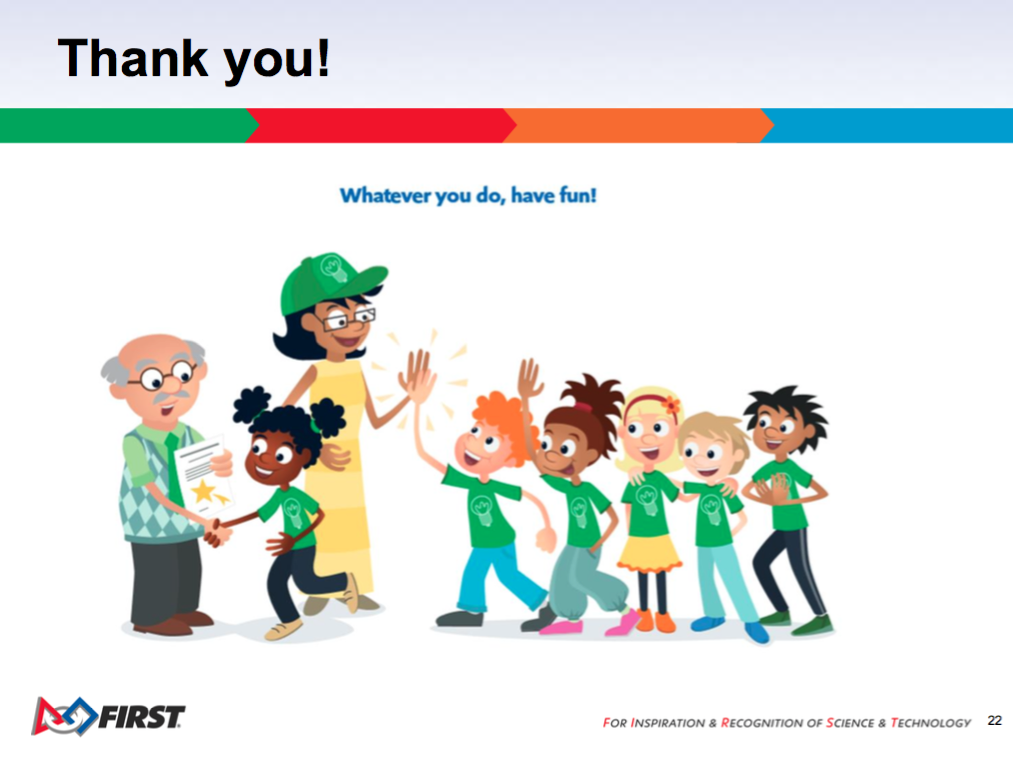 Teams share:

Their experiences learning about the topic;

What they learned working as a member of a team;

Their satisfaction of becoming an “expert” and teaching others (YOU).
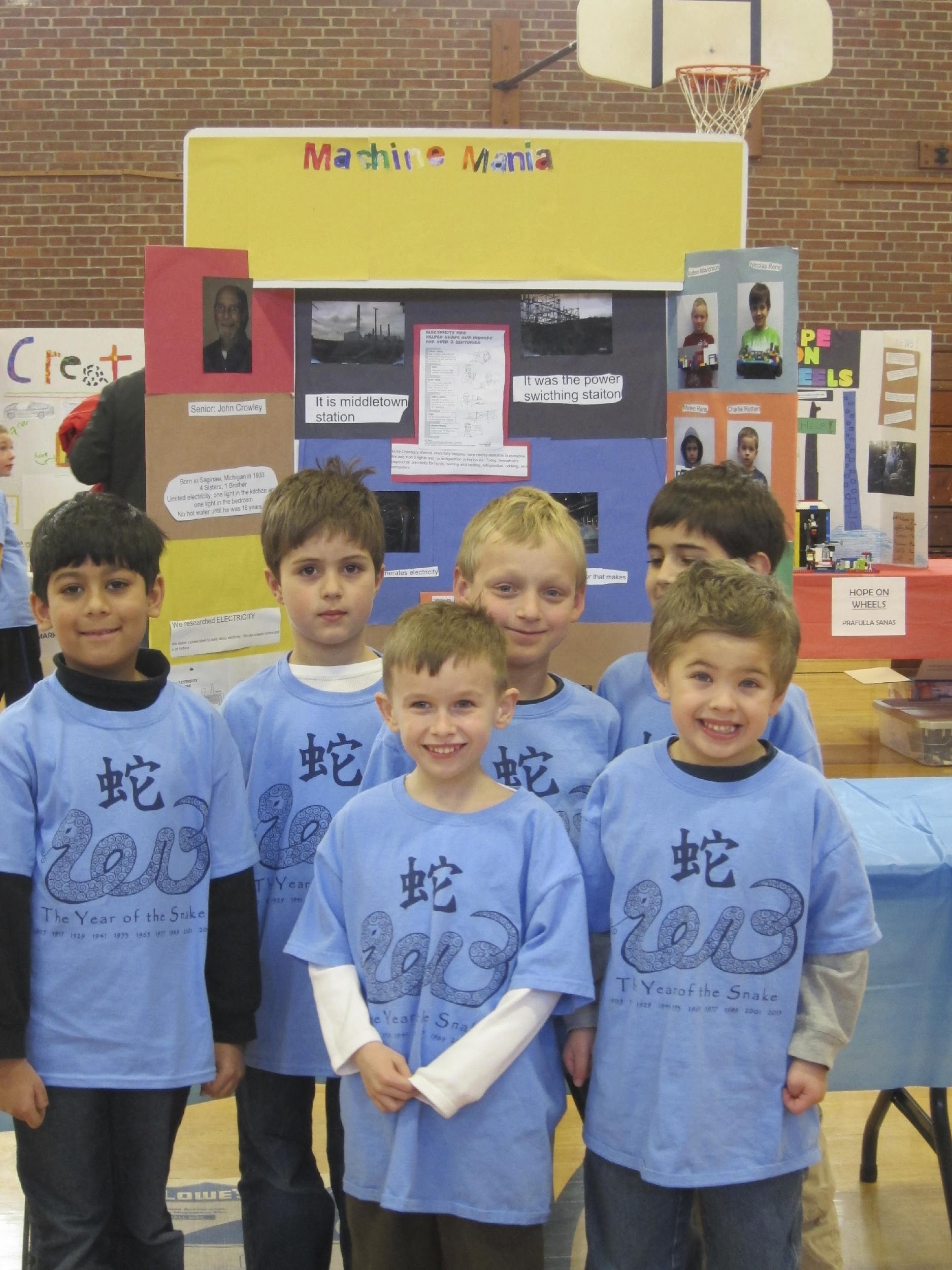 What is a Volunteer Reviewer?
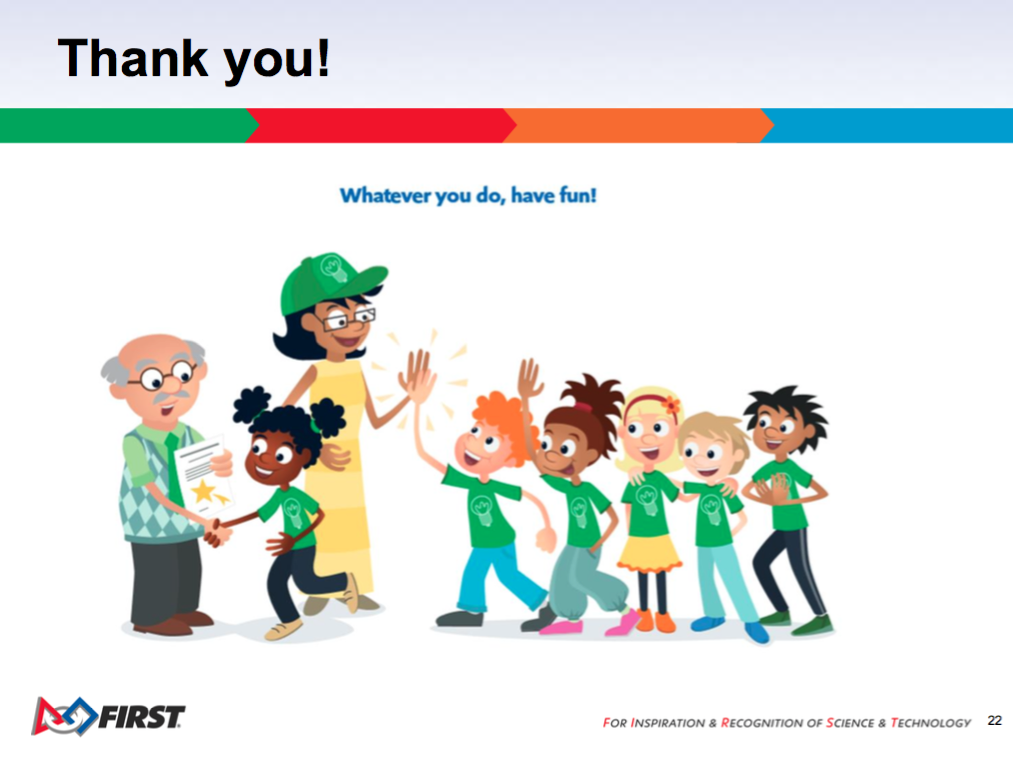 Volunteer reviewers meet with teams and ask them questions about their season.

Help give awards at the closing ceremony
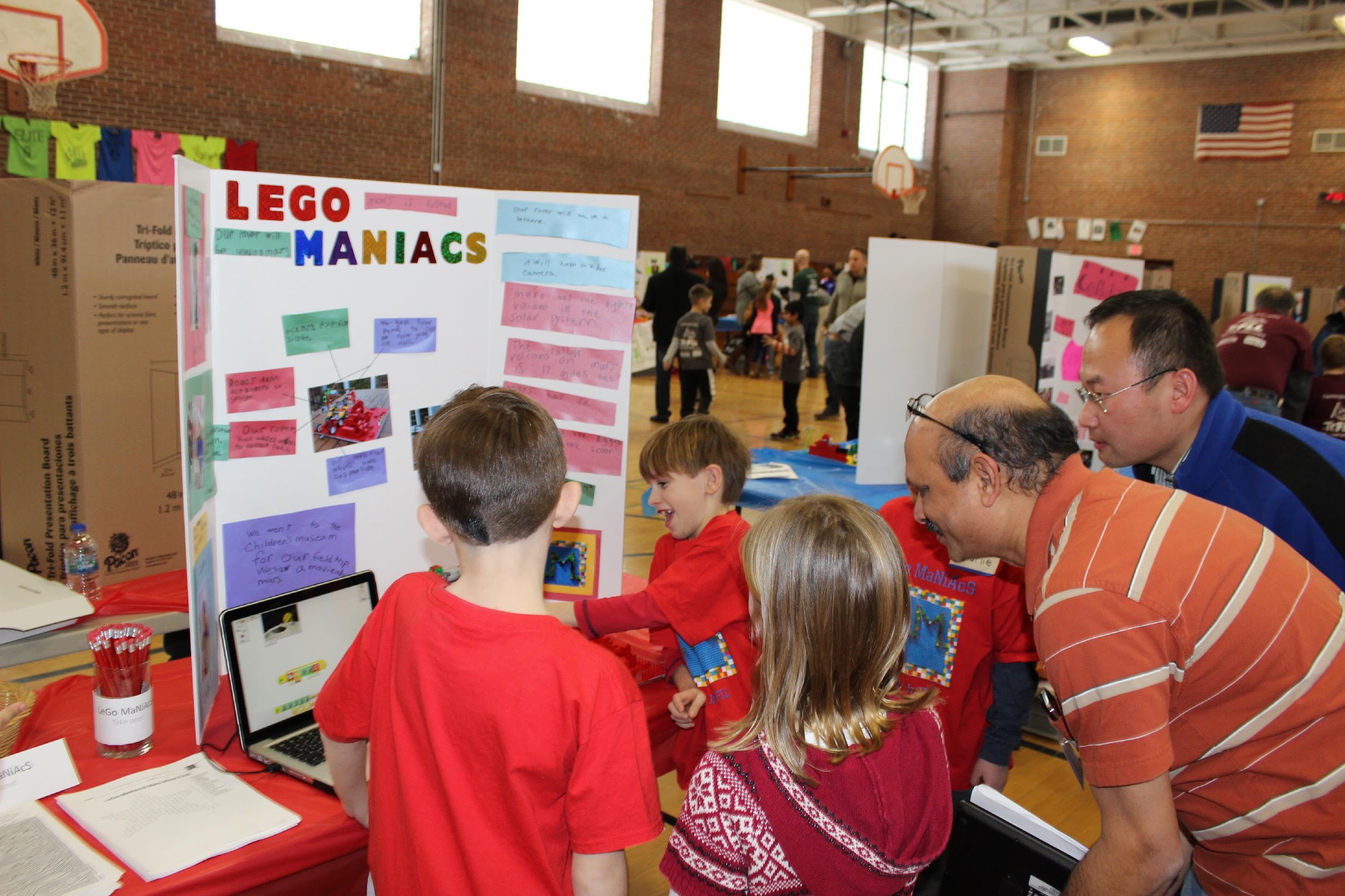 Volunteer Reviewer Responsibilities
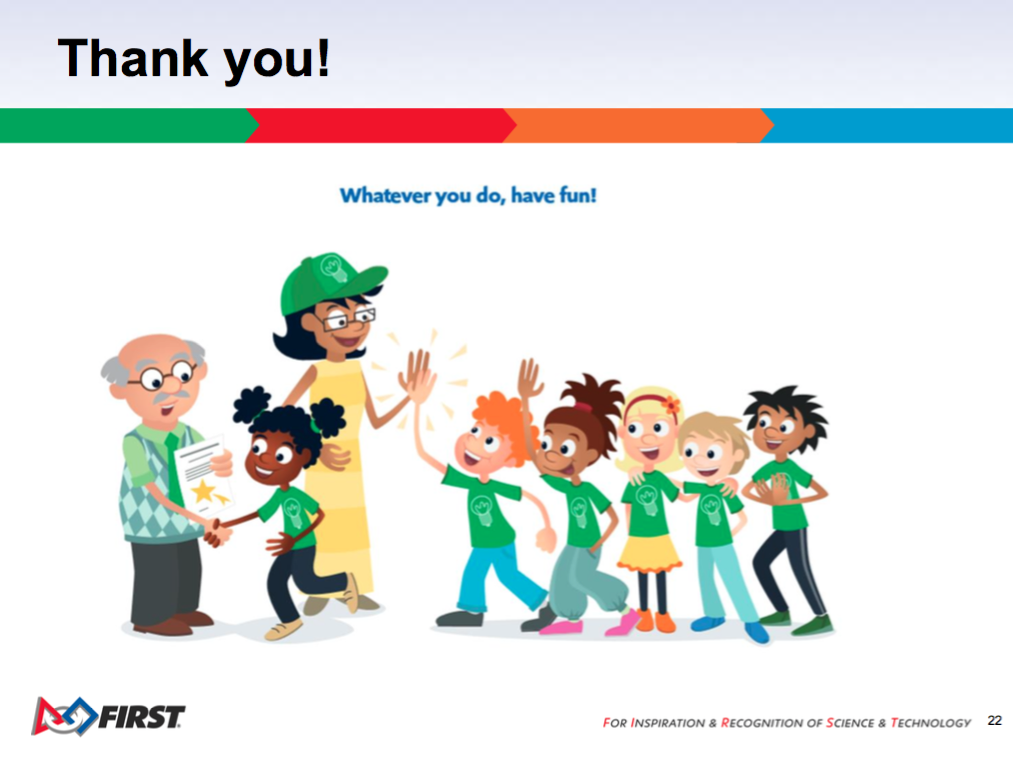 2 Reviewers per team

Ask questions about their research, LEGO model and trifold display

Provide positive feedback to teams

Be kind and show interest in their project

Write down brief notes specific to each team to help with awards

Be part of the High-Five Line at the Closing Ceremony
Volunteer Reviewer Advice
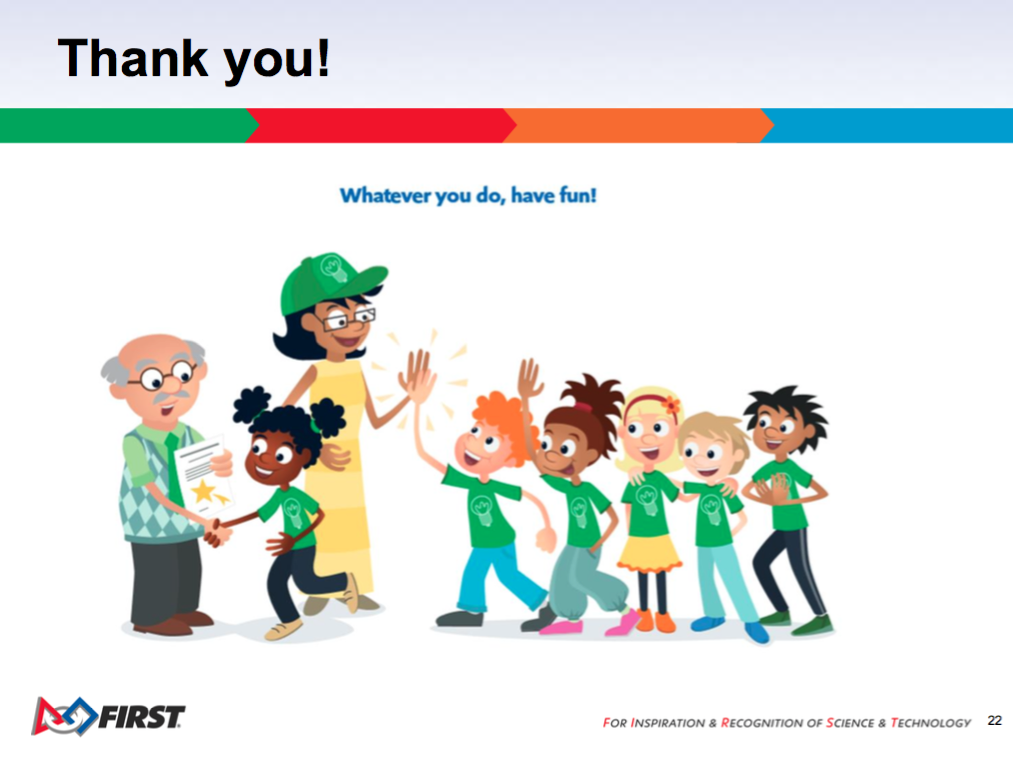 “Don’t be mean, just say nice things no matter how it looks. They all tried and that’s good enough.” – Martha, age 10

“Ask about everything, even a blob of LEGO in the corner of the model. Someone built that for a reason. Try to get them all to talk about something.” – Luke, age 12
High-Five Ceremony
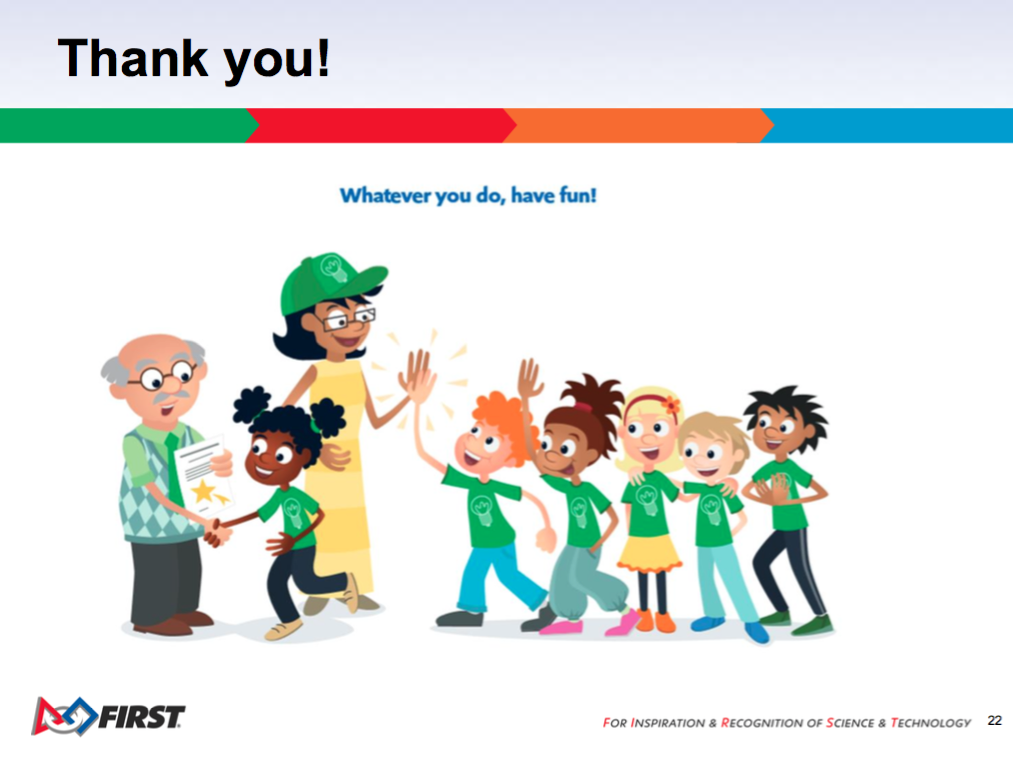 Teams are called up one at a time to receive their award. They go through a high-five line consisting of volunteers, reviewers and mentors
before returning to their seats.
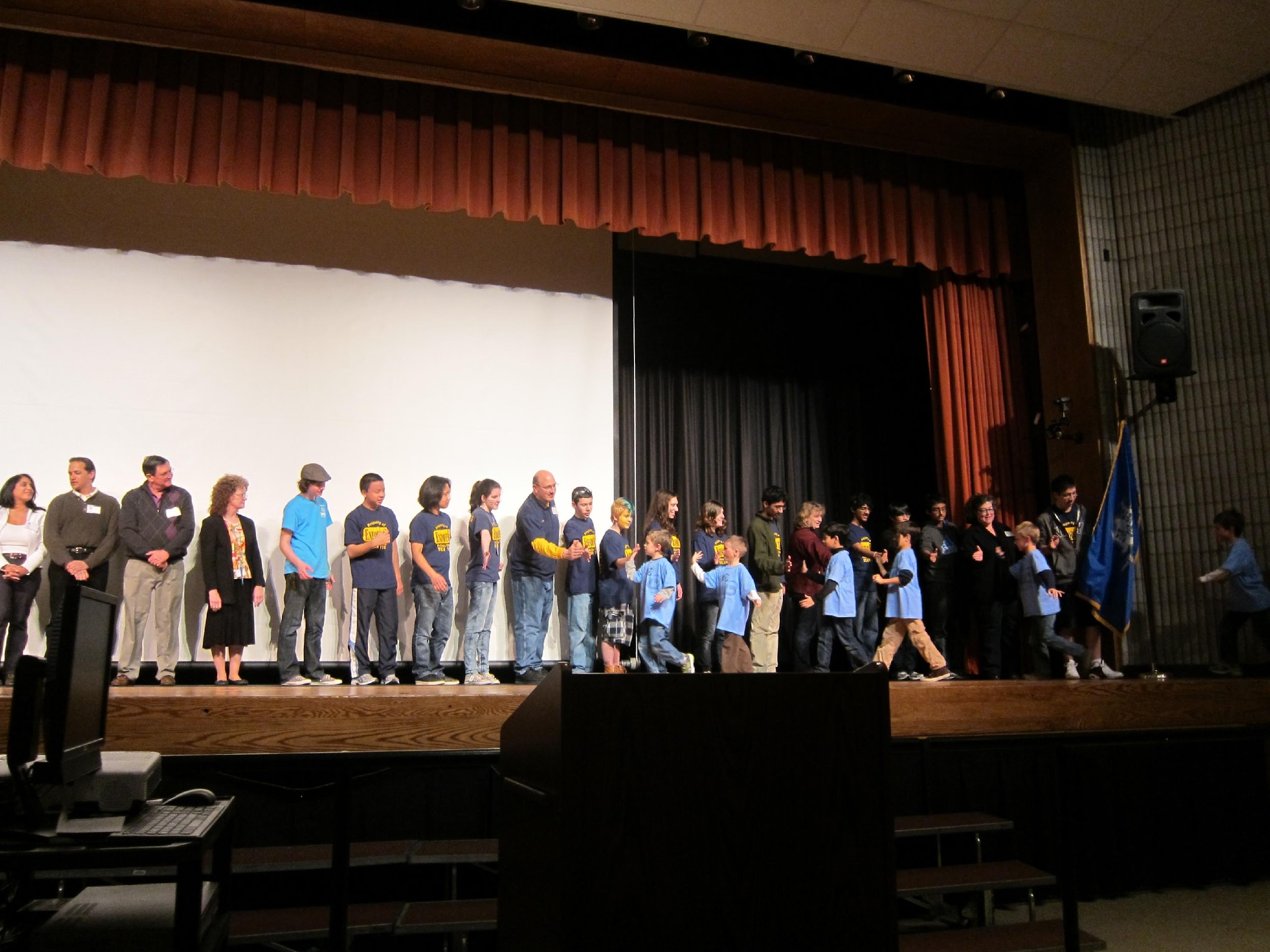 THANK YOU, and…
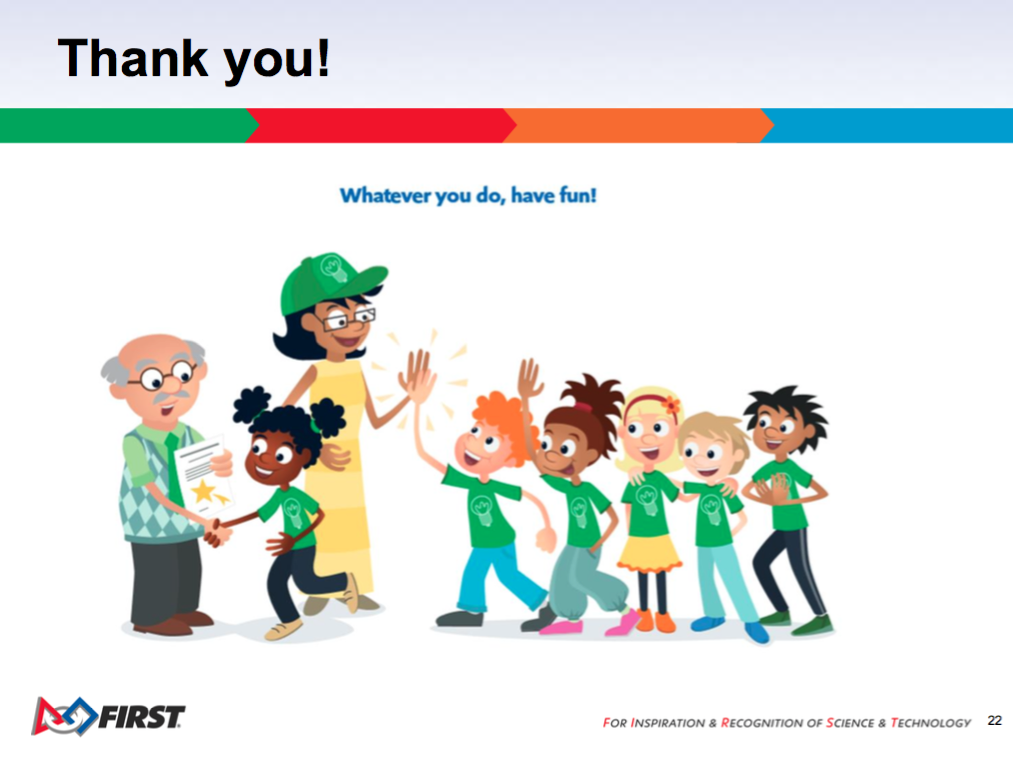 …whatever you do, have fun!
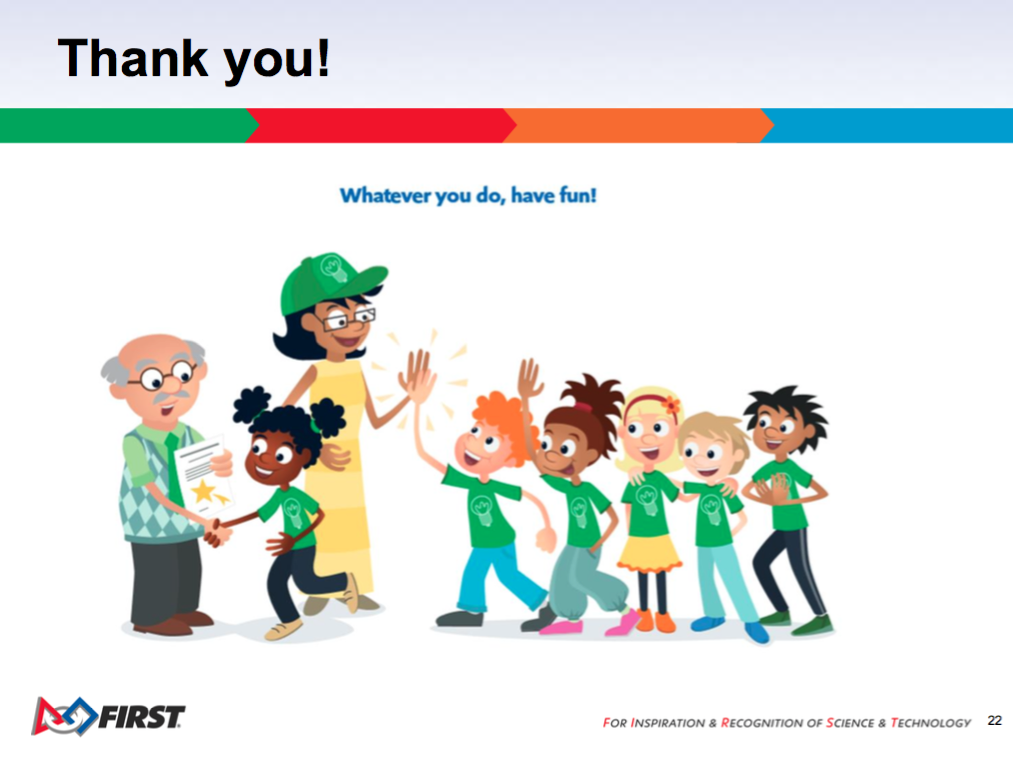